CCNA 200-301, Volume 2
Chapter 9
Device Management Protocols
Objectives
Configure and verify Layer 2 discovery protocols (Cisco Discovery Protocol and LLDP)
Configure and verify NTP operating in a client and server mode
Describe the use of syslog features including facilities and levels
IOS Processing for Log Messages to Current Users
IOS Storing Log Messages for Later View: Buffered and Syslog Server
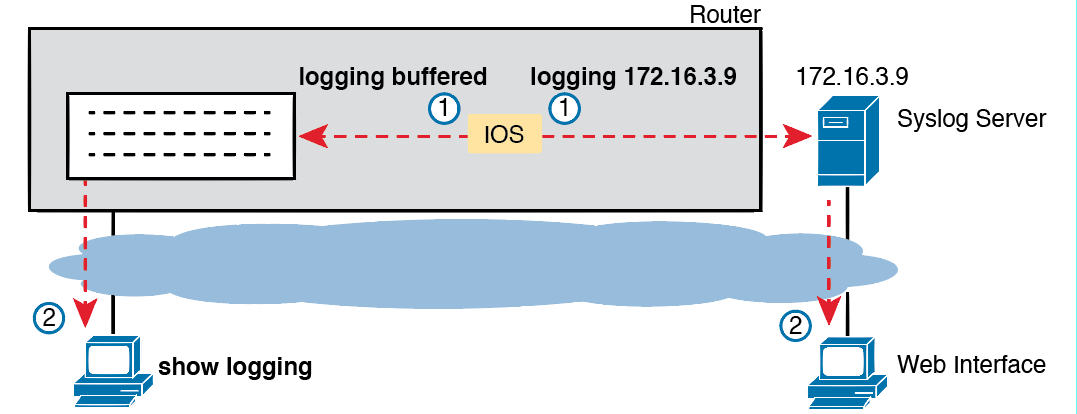 Disabling Timestamps and Enabling Sequence Numbers in Log Messages
Syslog Message Severity Levels by Keyword and Numeral
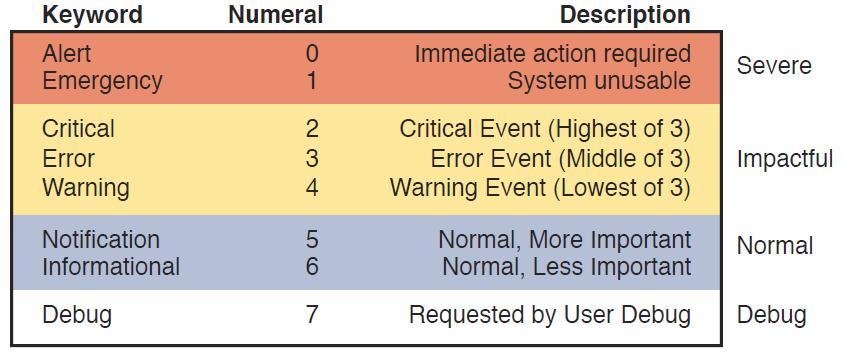 How to Configure Logging Message Levels for Each Log Service
Sample Network Used in Logging Examples
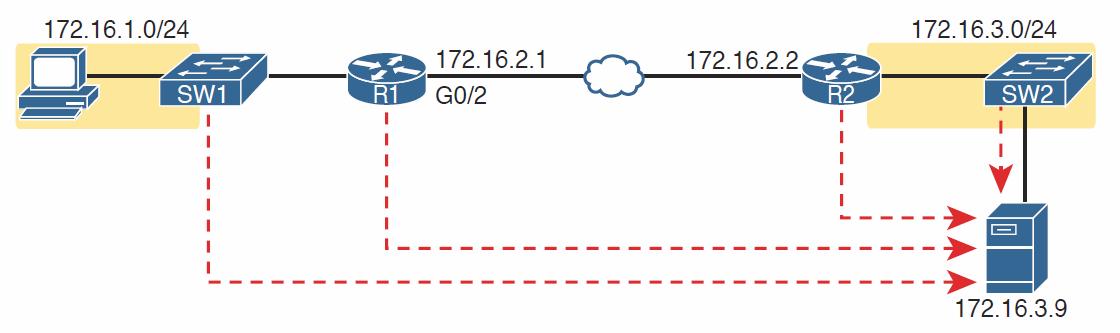 Syslog Configuration on R1
Viewing the Configured Log Settings of the Earlier Example
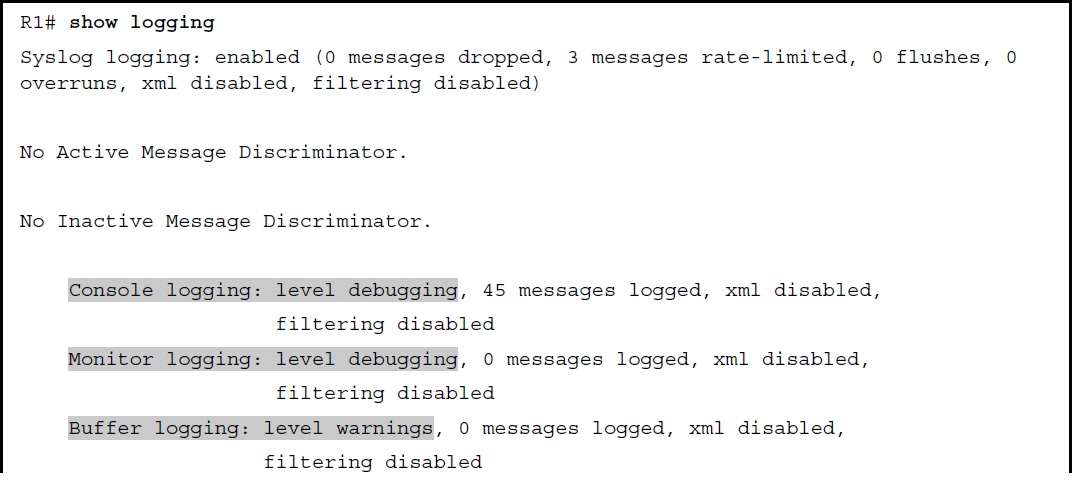 Viewing the Configured Log Settings of the Earlier Example (continued)
Seeing Severity 3 and 5 Messages at the Console, and Severity 3 Only in the Buffer
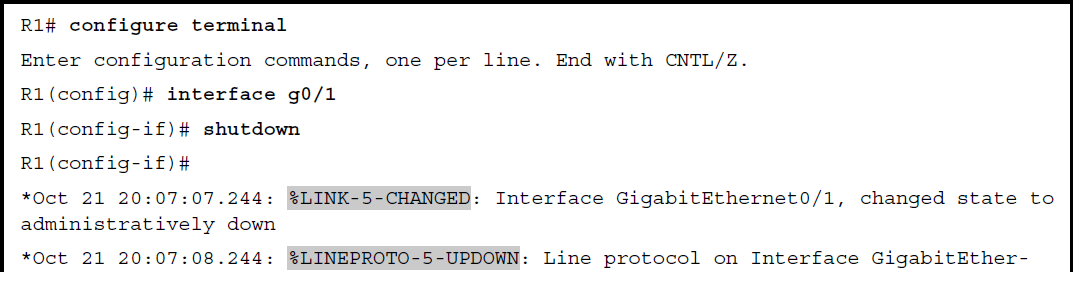 Seeing Severity 3 and 5 Messages at the Console, and Severity 3 Only in the Buffer (continued)
Using debug ip ospf hello from R1’s Console
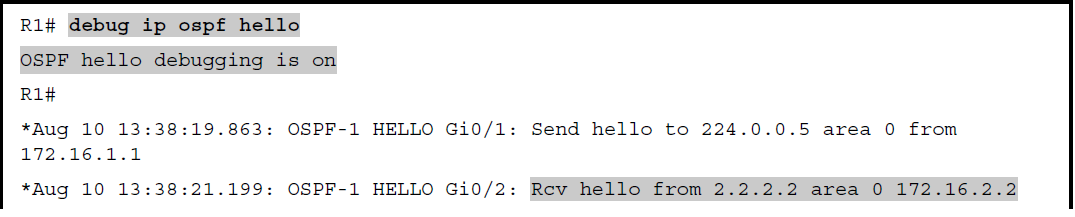 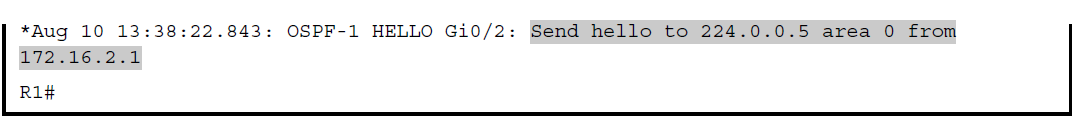 Log Messages from Routers R1 and R2, Compared
Setting the Date/Time with clock set, Plus Timezone/DST
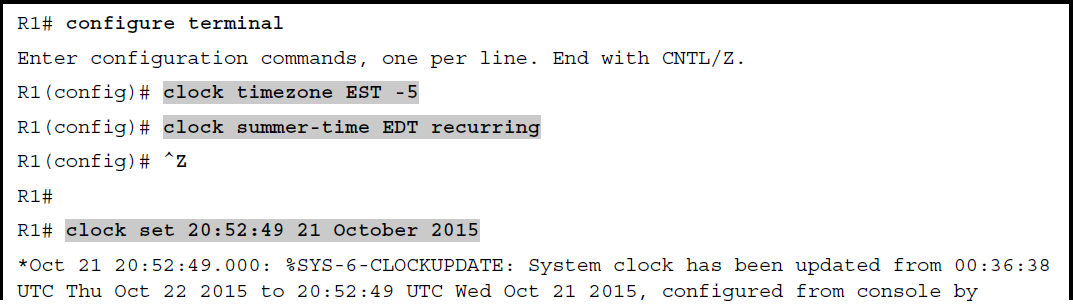 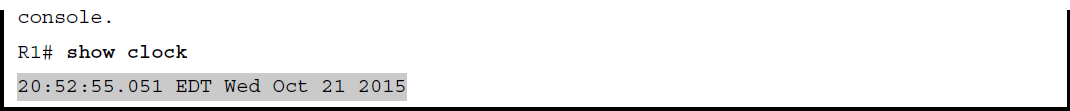 R1 as NTP Client, R2 as Client/Server, R3 as Server
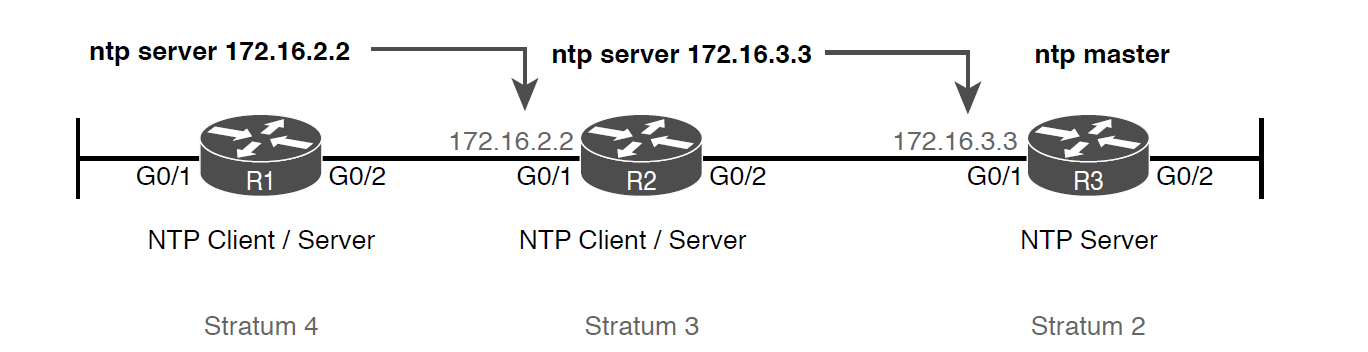 NTP Client/Server Configuration
Verifying NTP Client Status on R1
Verifying NTP Client Status on R1 and R2
Examining NTP Server, Reference Clock, and Stratum Data
Stratum Levels When Using an Internet-based Stratum 1 NTP Server
NTP Configuration on R1, R2 per Graphic on Previous Slide
NTP Configuration on R1 and R2 to Protect Against Internet Failures
The Availability Issue of Referencing an NTP Server’s Physical Interface IP Address
NTP Client/Server Configuration on R1 and R2 Using a Loopback Interface
show cdp Commands That List Information About Neighbors
Small Network Used in CDP Examples
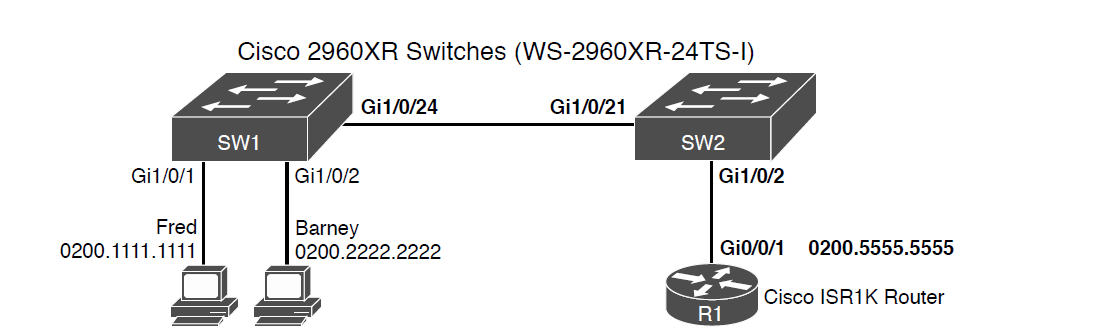 show cdp neighbors Command Examples: SW2
show cdp neighbors detail Command on SW2
show cdp neighbors detail Command on SW2 (continued)
show cdp neighbors detail Command on SW2 (continued)
Commands Used to Verify CDP Operations
show cdp Commands That Show CDP Status
show lldp neighbors on SW2 with Similarities to CDP Highlighted
show lldp entry r2 Command on SW2
Enabling LLDP on All Ports, Disabling on a Few Ports
Enabling LLDP on Limited Ports, Leaving Disabled on Most
show lldp Commands That Show LLDP Status